Care Plan Goals in Discharge WizardDisplay in Discharge Letter and Discharge Summary StarForm
Appears in
 Discharge Summary StarForm
Discharge Wizard
Care Plan Goals when checked
Appears in 
Discharge Letter
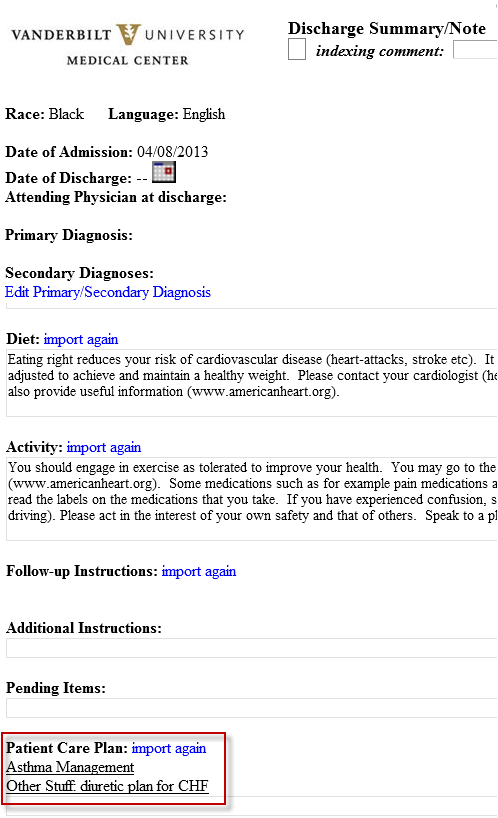 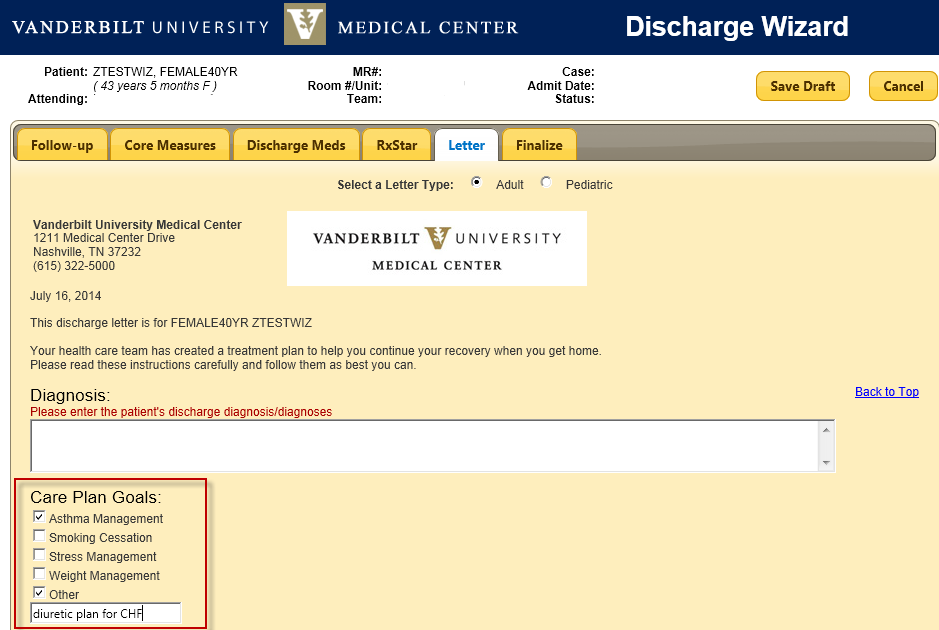 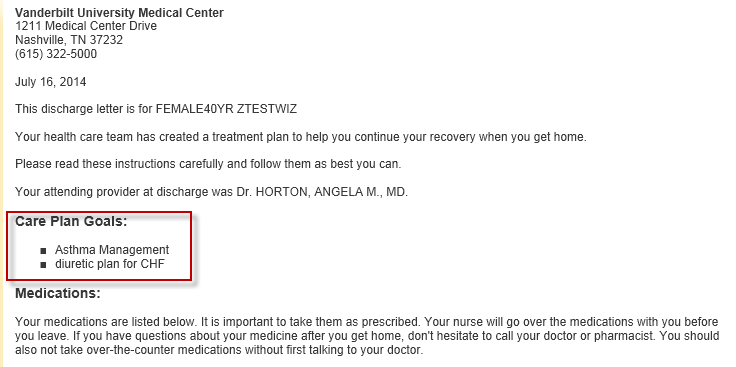 For questions or issues, call the HelpDesk 34(3)-4357